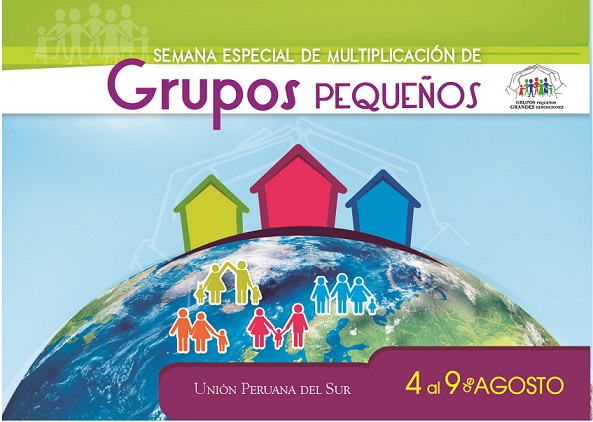 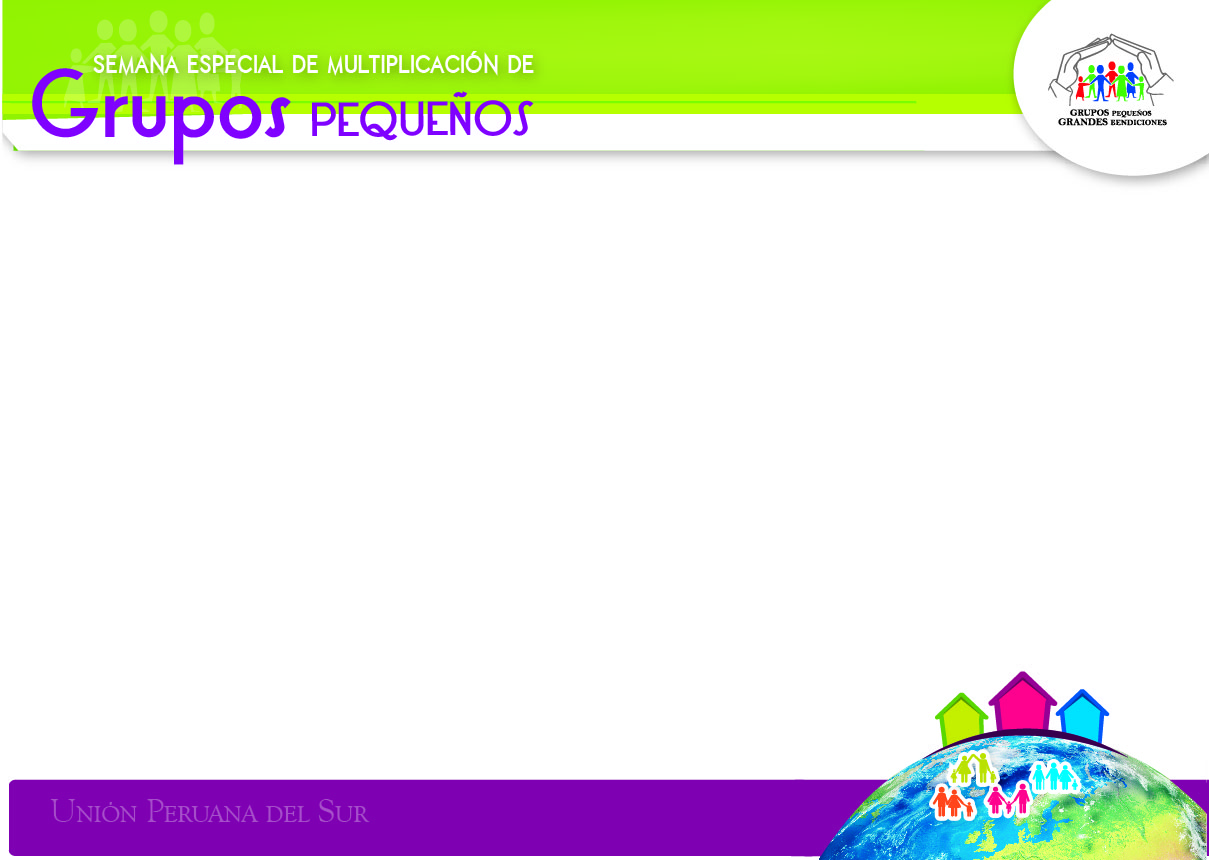 Indicaciones
La Semana Especial de Multiplicación de GPs es del 4 al 9 de agosto. 
Repasar el programa cada noche en el GP
Llenar la hoja de informe del GP (el viernes) entregar al director de MiPES.
La organización de la división del GP esta a cargo del líder. Debe planificar muy bien la multiplicación. (el nuevo líder, los integrantes, lugar de reunión, hora, etc.)
El Sermón del Sábado “Llamados a ser heraldos del evangelio”(esta en el sermonario de Ministerio Personal” del mes de agosto.
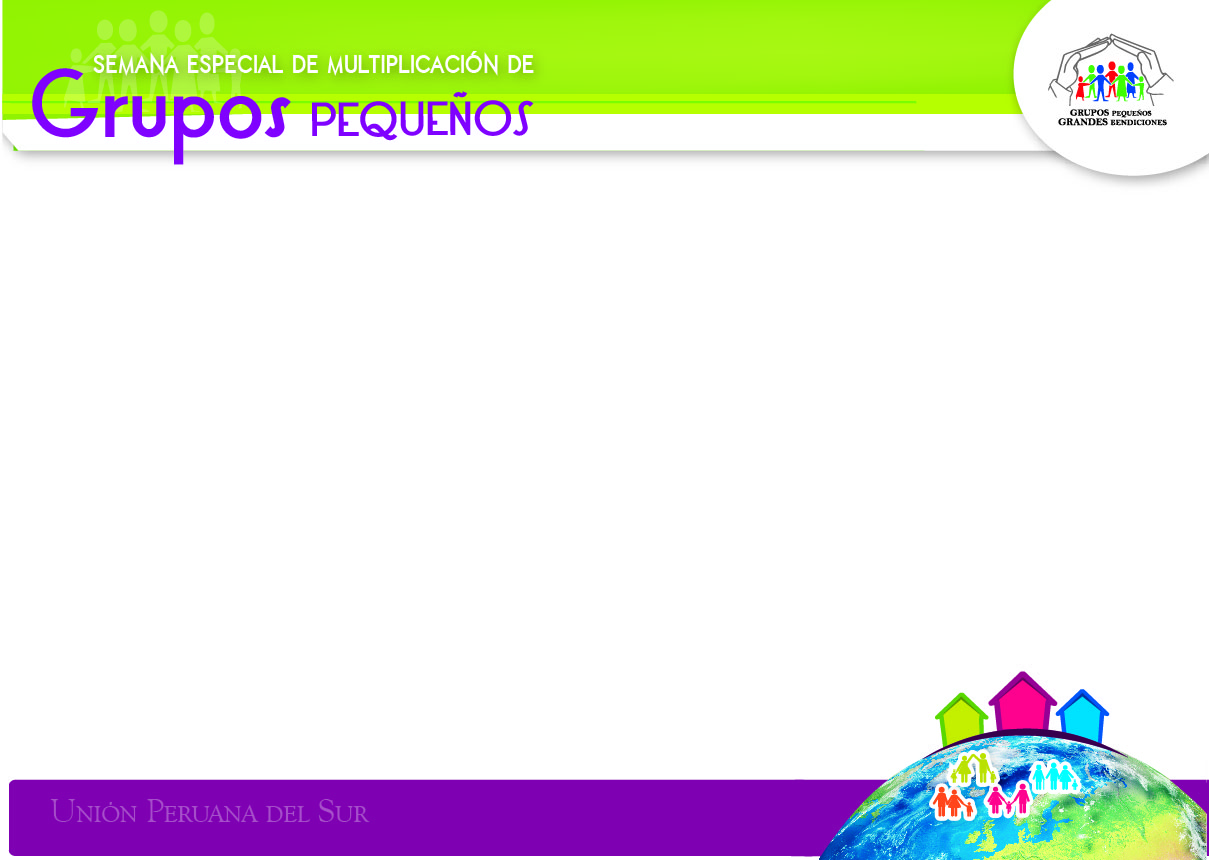 PROGRAMA PARA CADA NOCHE EN EL GP
1. Alabanzas( Discípulos de Esperanza)
2. Oración(en parejas)
3. Testimonio (La bendición de estar juntos en el GP)
4. Estudio de la lección especial
6. Oración especial de gratitud (por los miembros, por sanidad)
7. Canto y oración final
9. Despedida por el anfitrión: Hace la invitación a los miembros a participar de la siguiente noche
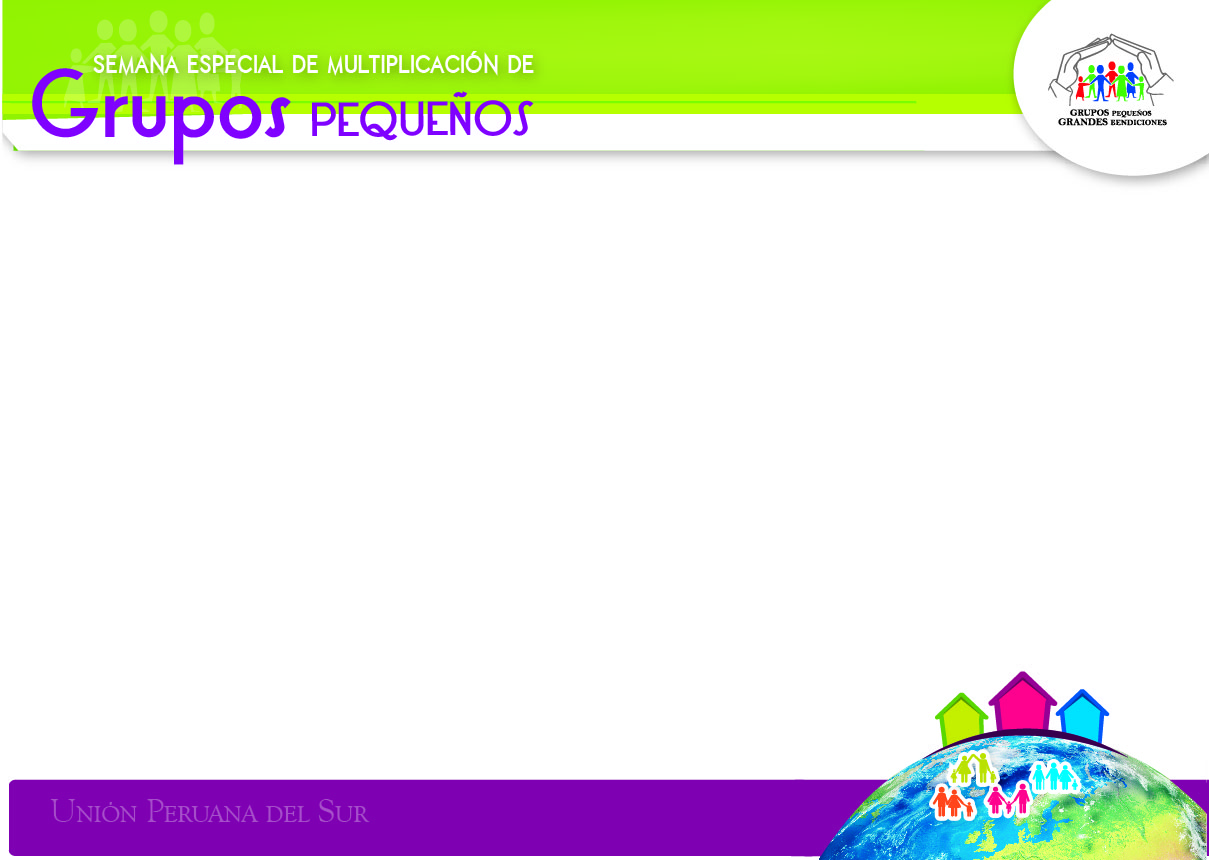 MATERIALES
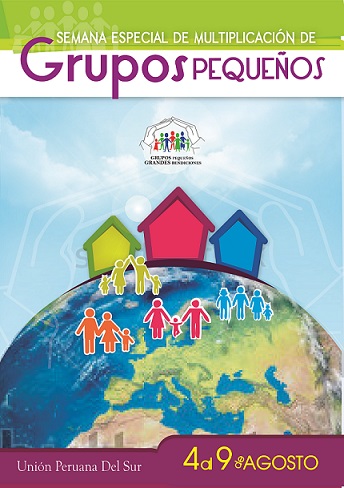 1. Este afiche debe ser      ubicado al ingreso de      la iglesia
2. Estudios para GPs.
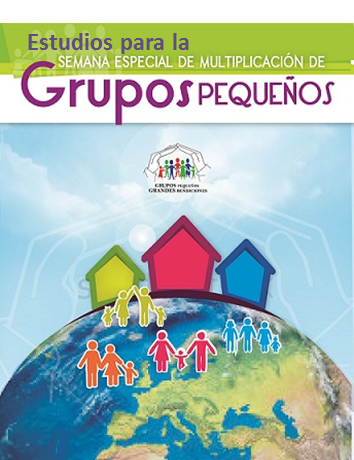 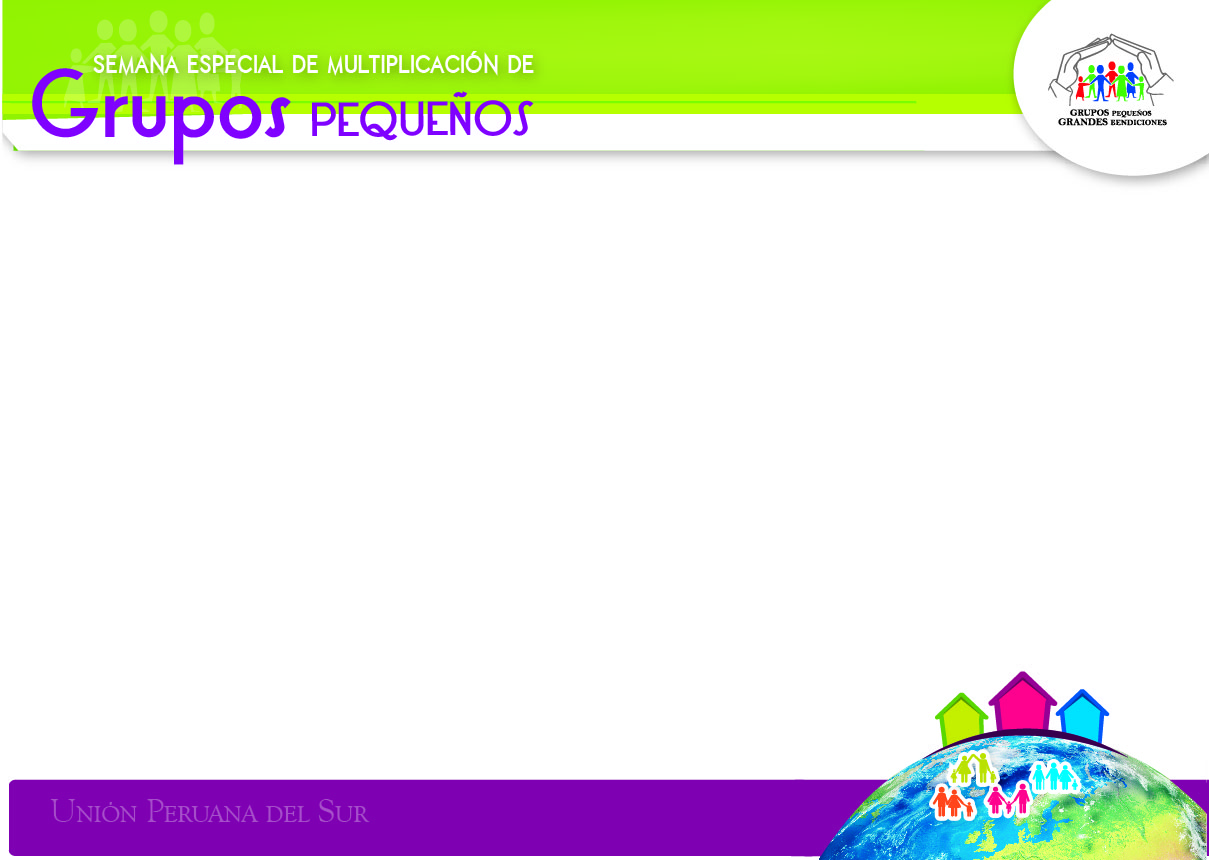 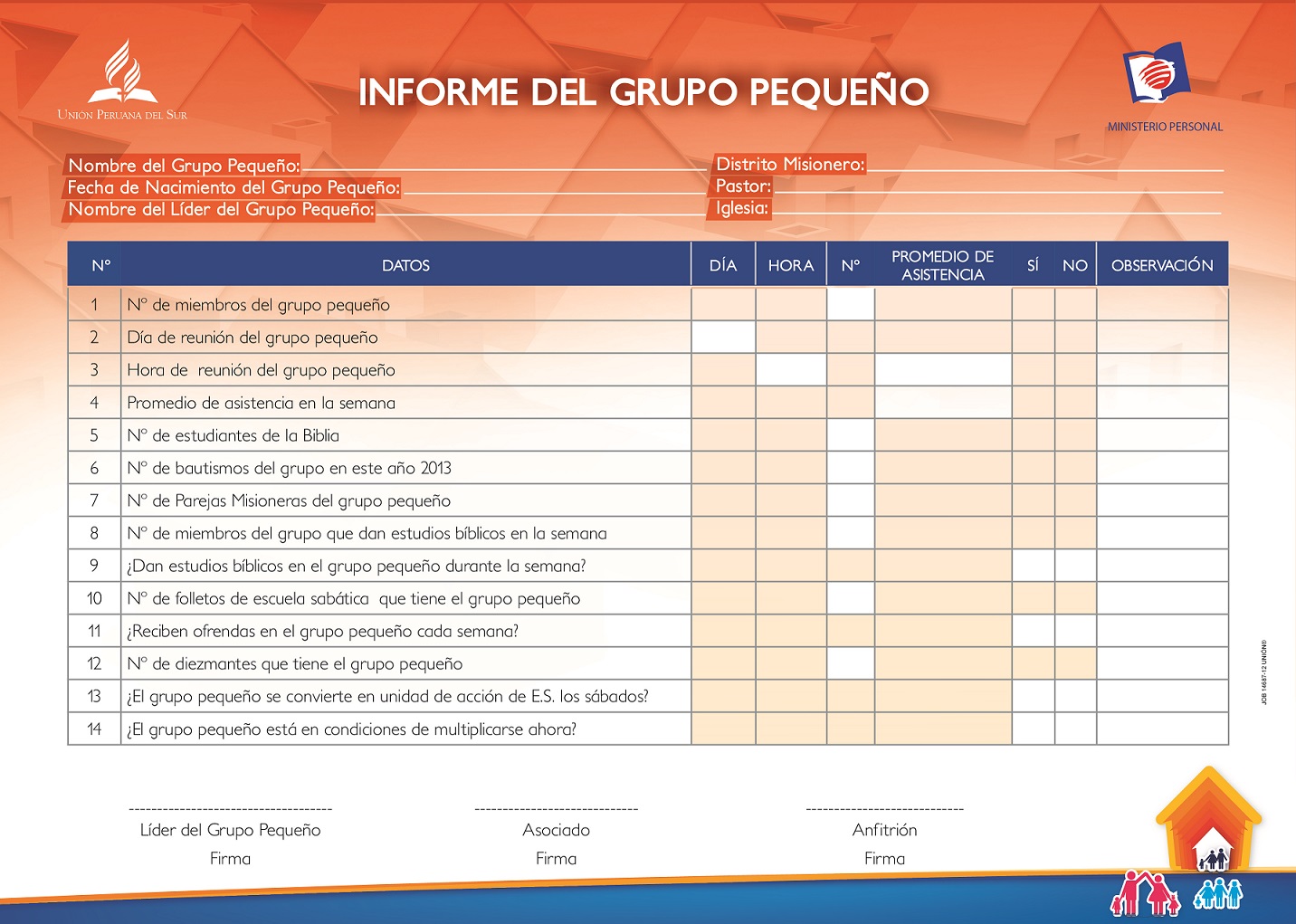 3. Hoja de Informe del GP